Проект 
«Наша любимая Россия»
фольклорный клуб
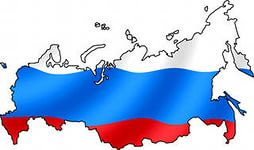 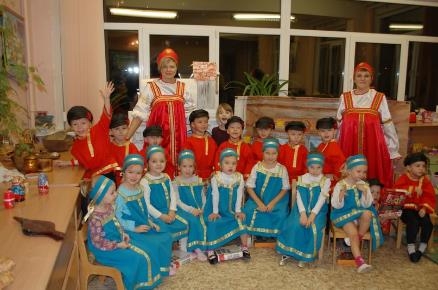 Творческая группа детского сада № 125
воспитатели  Харламова Е.В., Александрова Е.В.
инструктор по физической культуре Иванова И.И
Цель: 
формировать у детей интерес к истории своей страны, к русской народной культуре, через  игровую деятельность в фольклорном клубе
Как называется страна , в которой мы живём?
Какие русские сказки ты знаешь?
Спой куколке колыбельную песенку
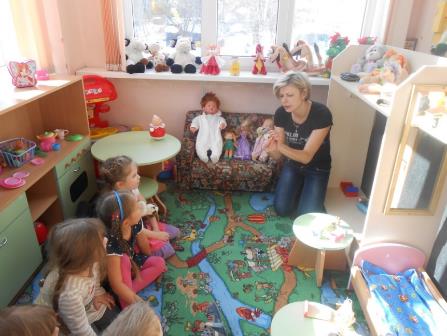 В какую подвижную игру ты хочешь поиграть?
Давай посчитаемся, расскажи считалку
Расскажем куколке потешку
Как ты думаешь, что такое Родина?
Какие подвижные игры ты знаешь?
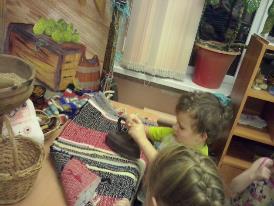 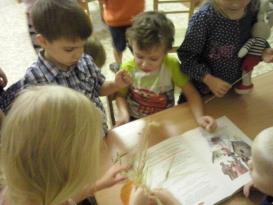 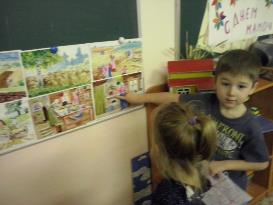 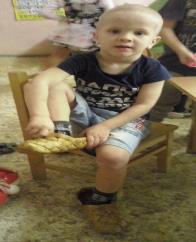 Значимые проблемы для детей: 
« Я не знаю, как люди жили раньше, и хочу об этом узнать»
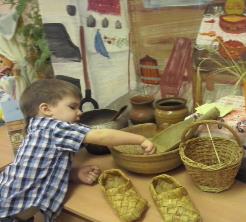 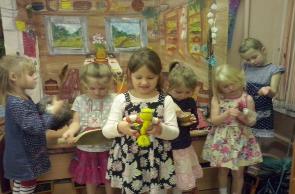 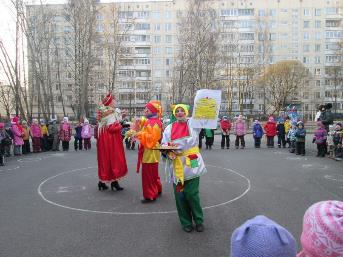 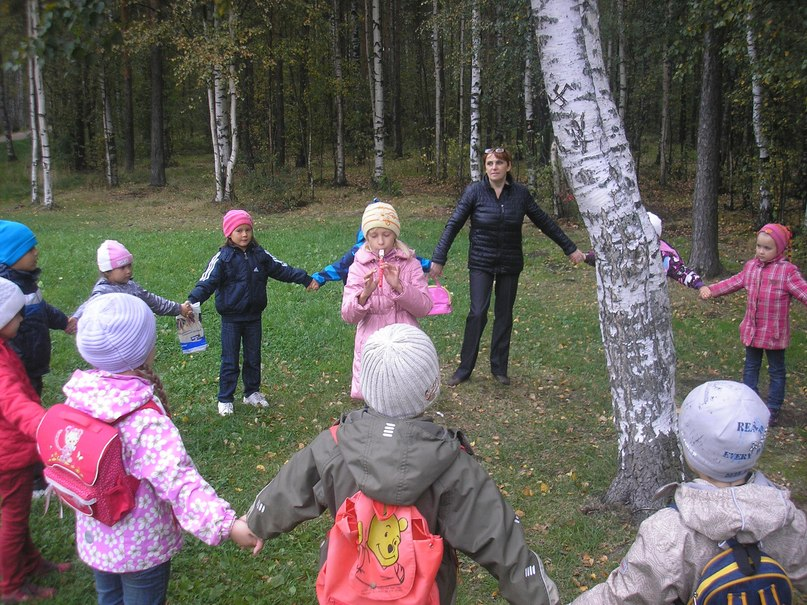 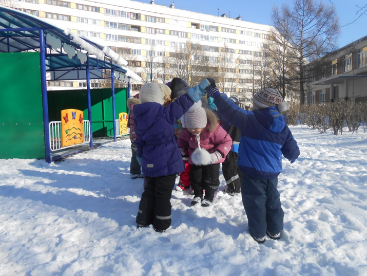 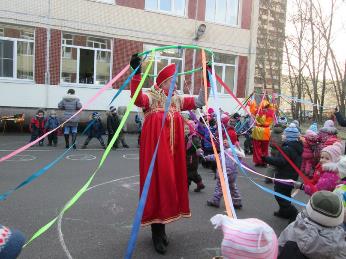 Подпроект
 «Посиделки в русской избе»
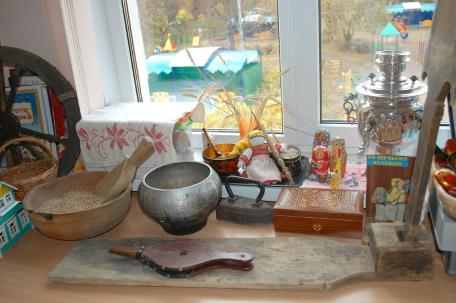 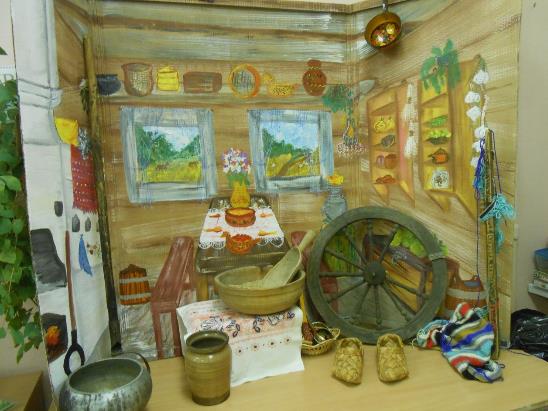 мини – музей 
«В русской избе»
Клуб любителей фольклора «Я живу в России»
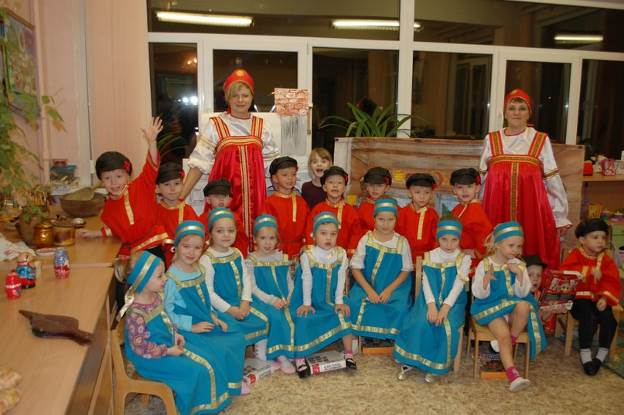 В Российском этнографическом музее
экскурсия и игровая программа 
«Эй, вы, гости, господа»
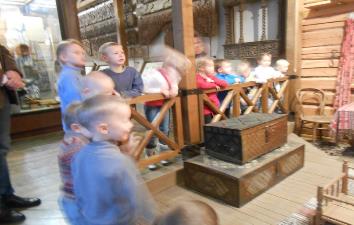 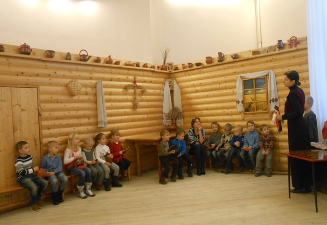 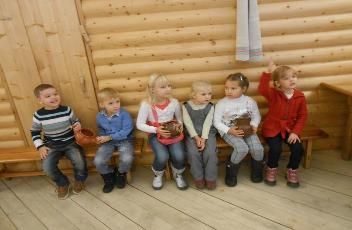 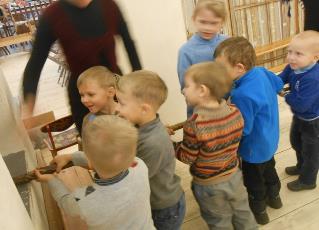 В музее «Сказкин дом»
Игровая программа «Путешествие по сказкам»
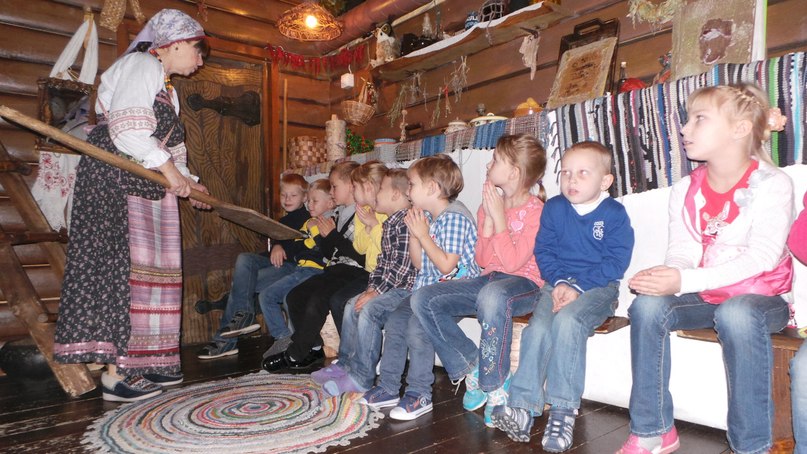 Физкультурное занятие «Зайкина избушка»
Спортивный праздник «Масленица»
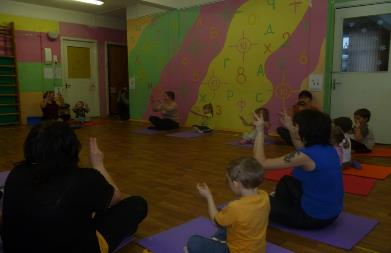 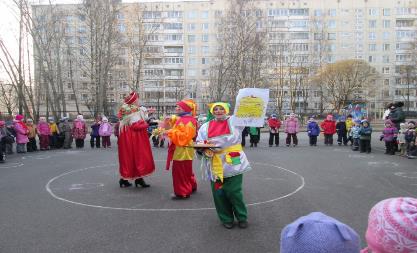 Постановка спортивной сказки «Теремок»
Физкультурный досуг «В гостях у Матрешки»
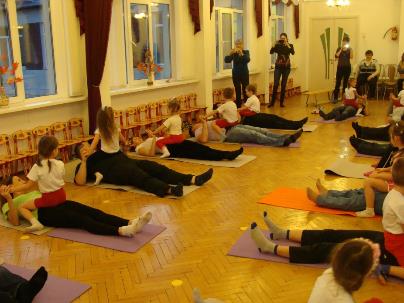 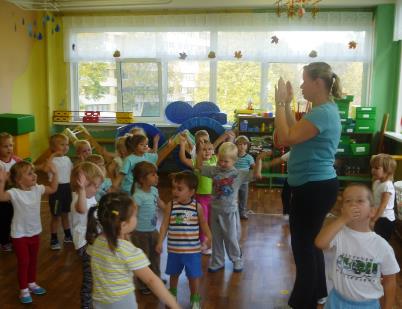 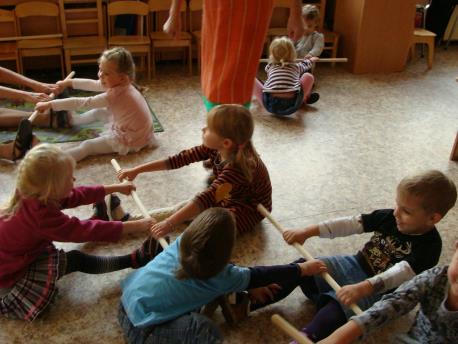 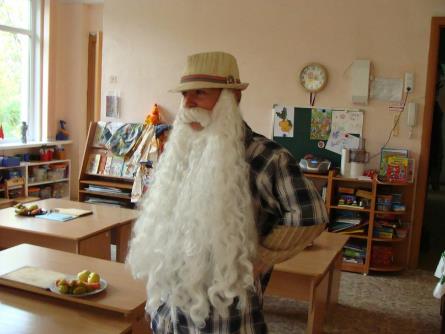 27 сентября – Воздвиженье Утром играем, квасим капусту
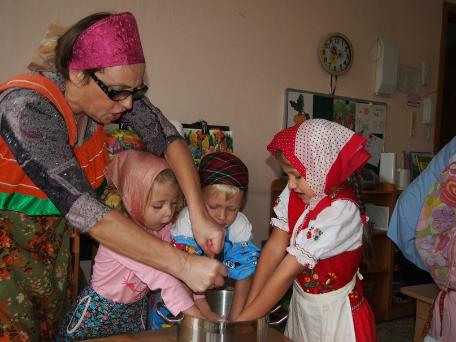 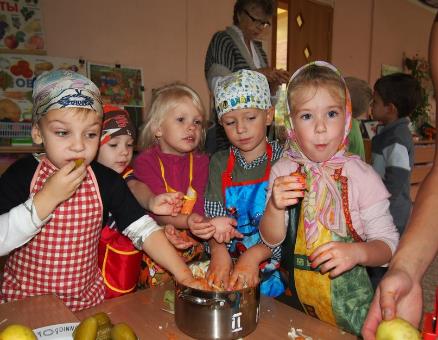 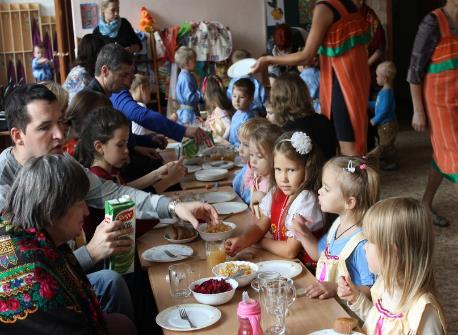 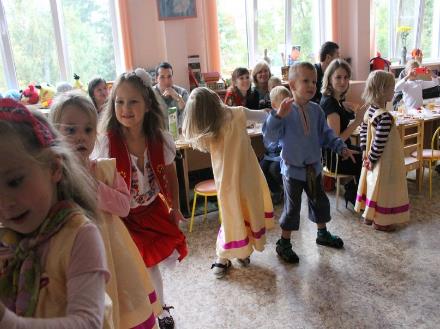 Вечером устраиваем капустные посиделки
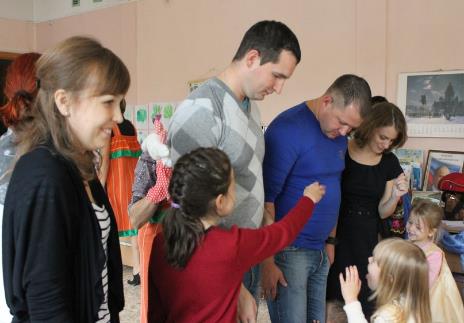 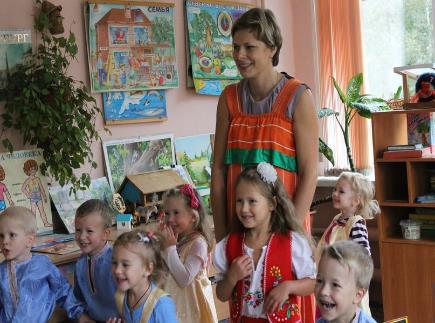 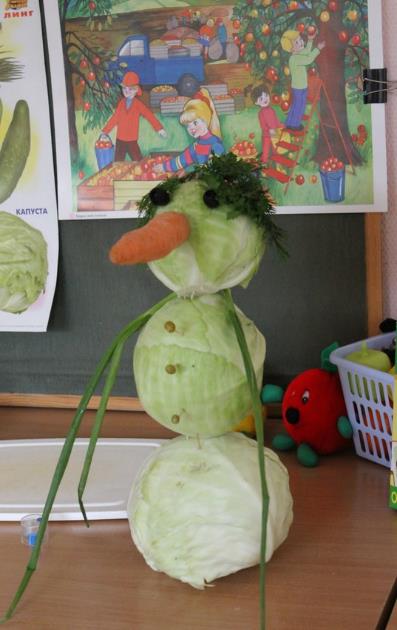 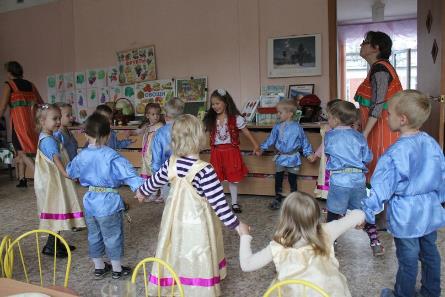 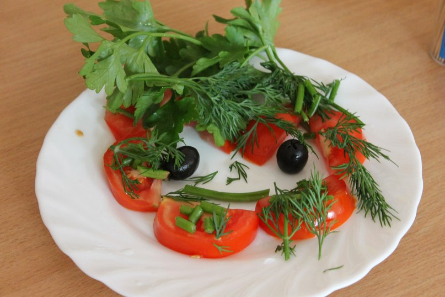 В гостях у бабушки - Забавушки
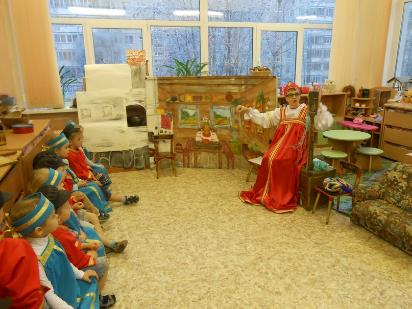 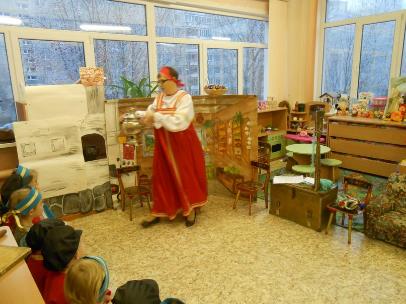 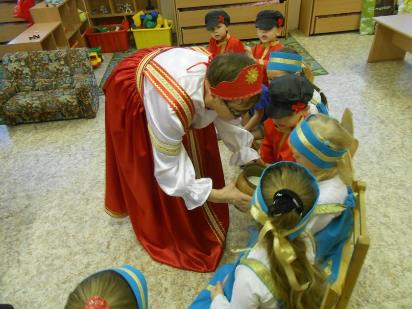 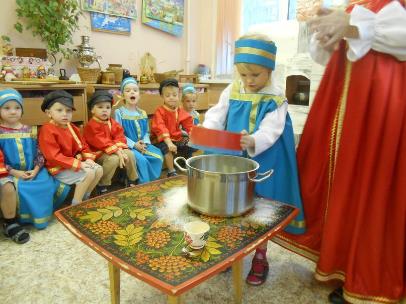 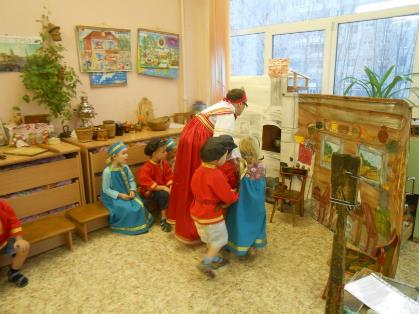 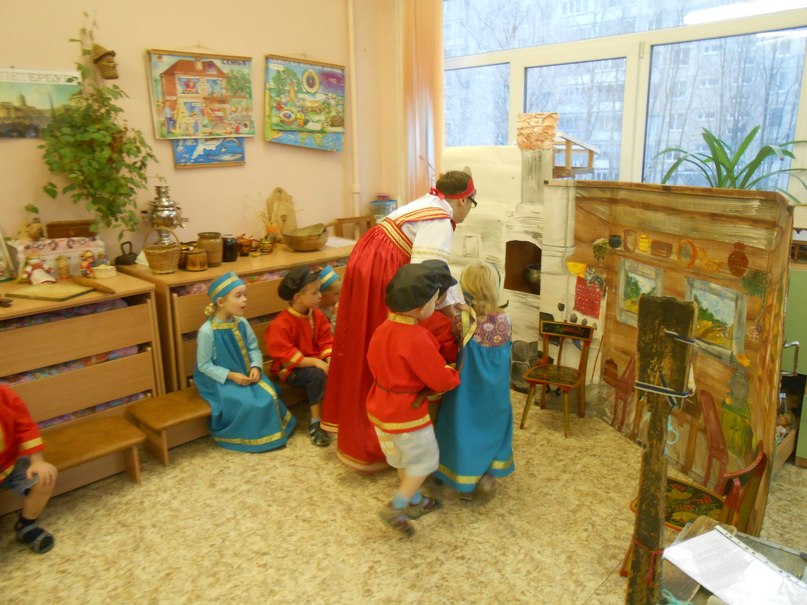 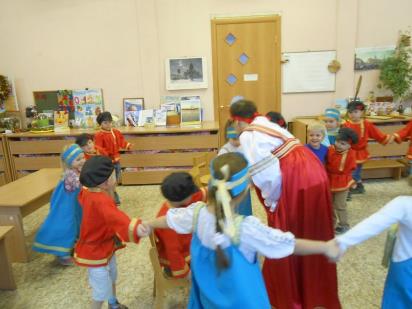 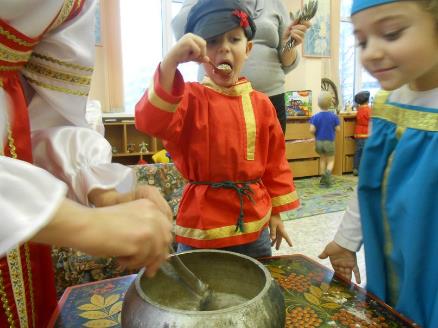 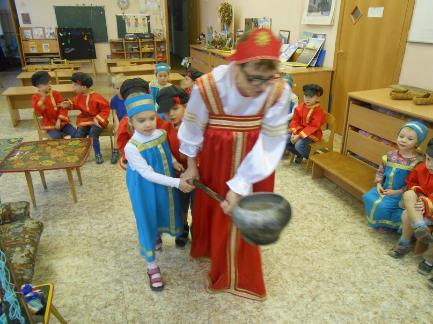 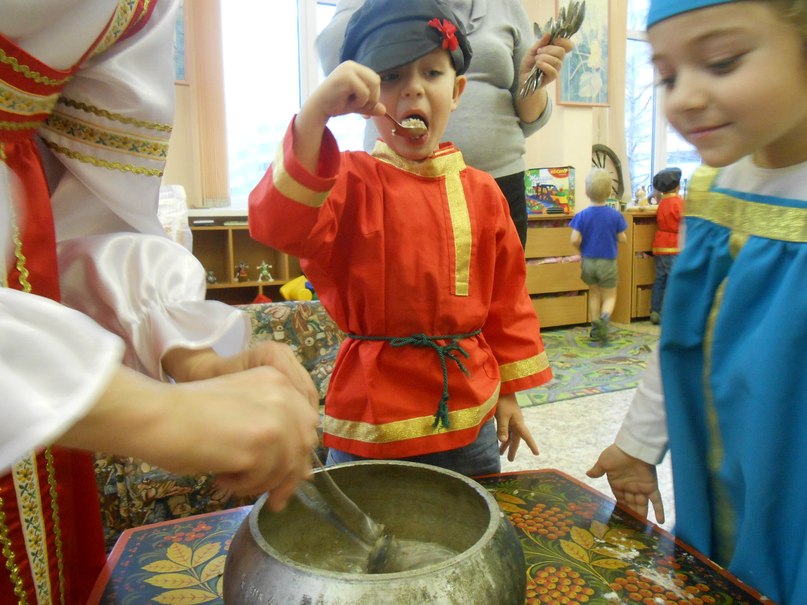 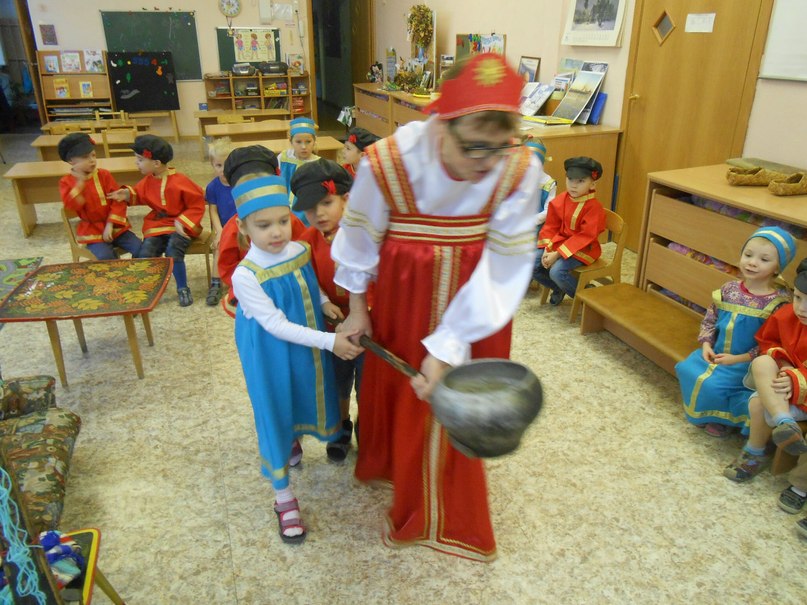 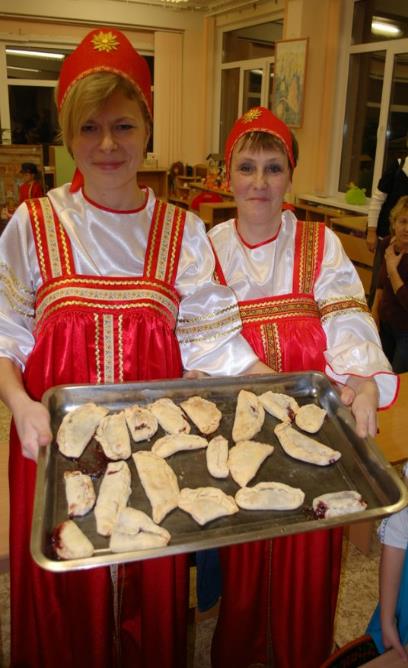 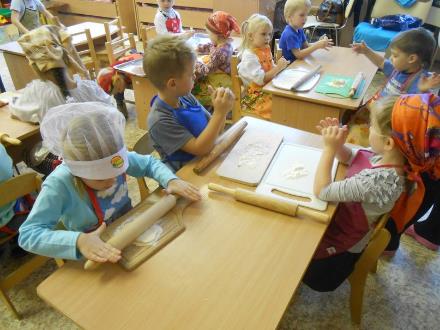 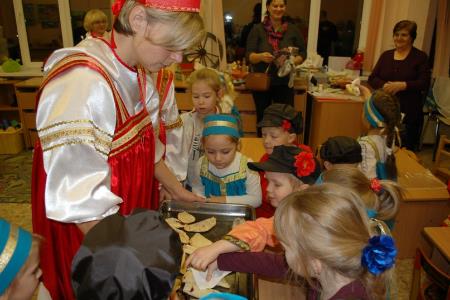 Проводы осени - Кузьминки
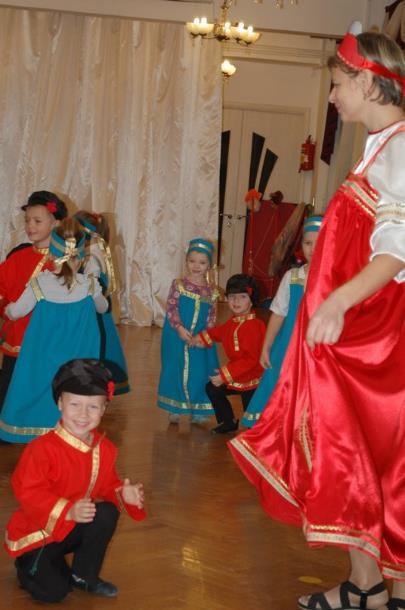 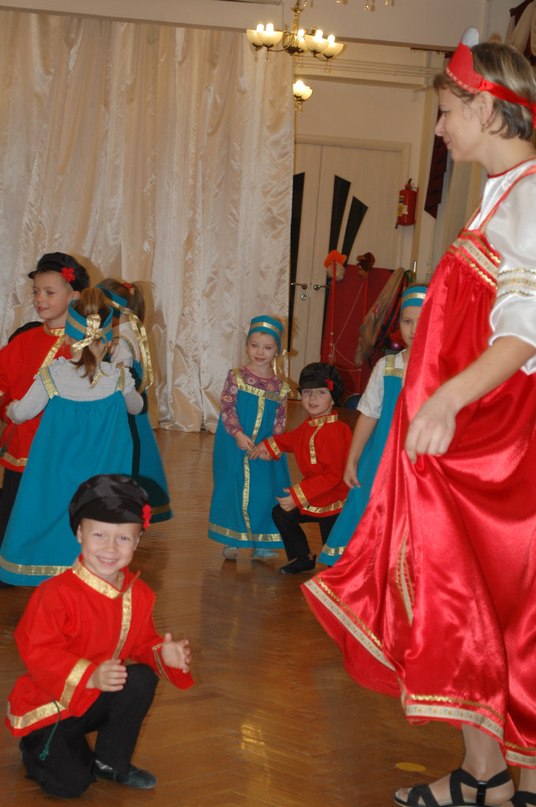 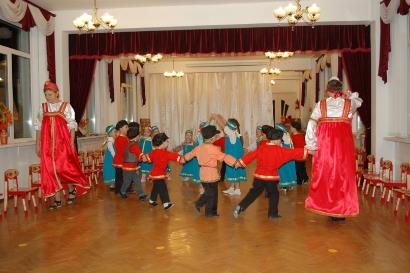 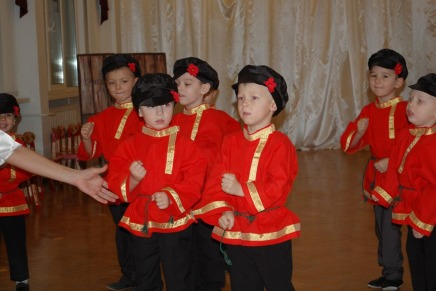 Как у бабушки козёл, у Варварушки козёл
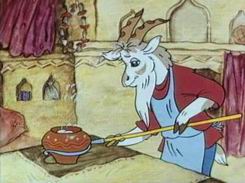 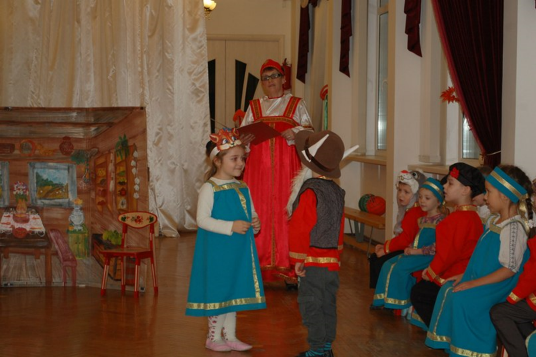 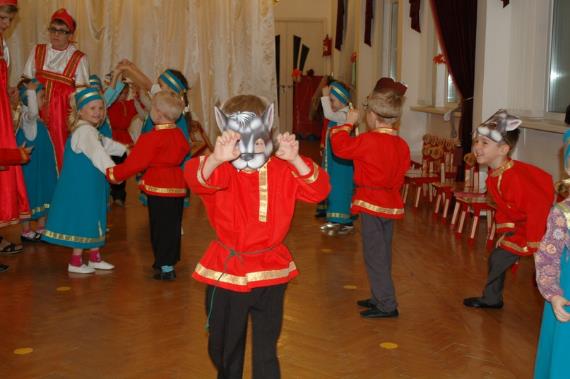 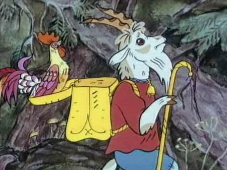 Перспективное планирование деятельности  фольклорного клуба 
«Я живу в России»
«Наш музей»: Открытое занятие для педагогов и родителей
Заключительная встреча ««Клуба любителей фольклора»: 
выставка самодельных книг. 
«Зернышко к зернышку» -занятие проводит педагог
 этнографической мастерской «Жили – были»
Итоговое мероприятие – «Ярилины игры» - фольклорный праздник, посвящённый солнцу